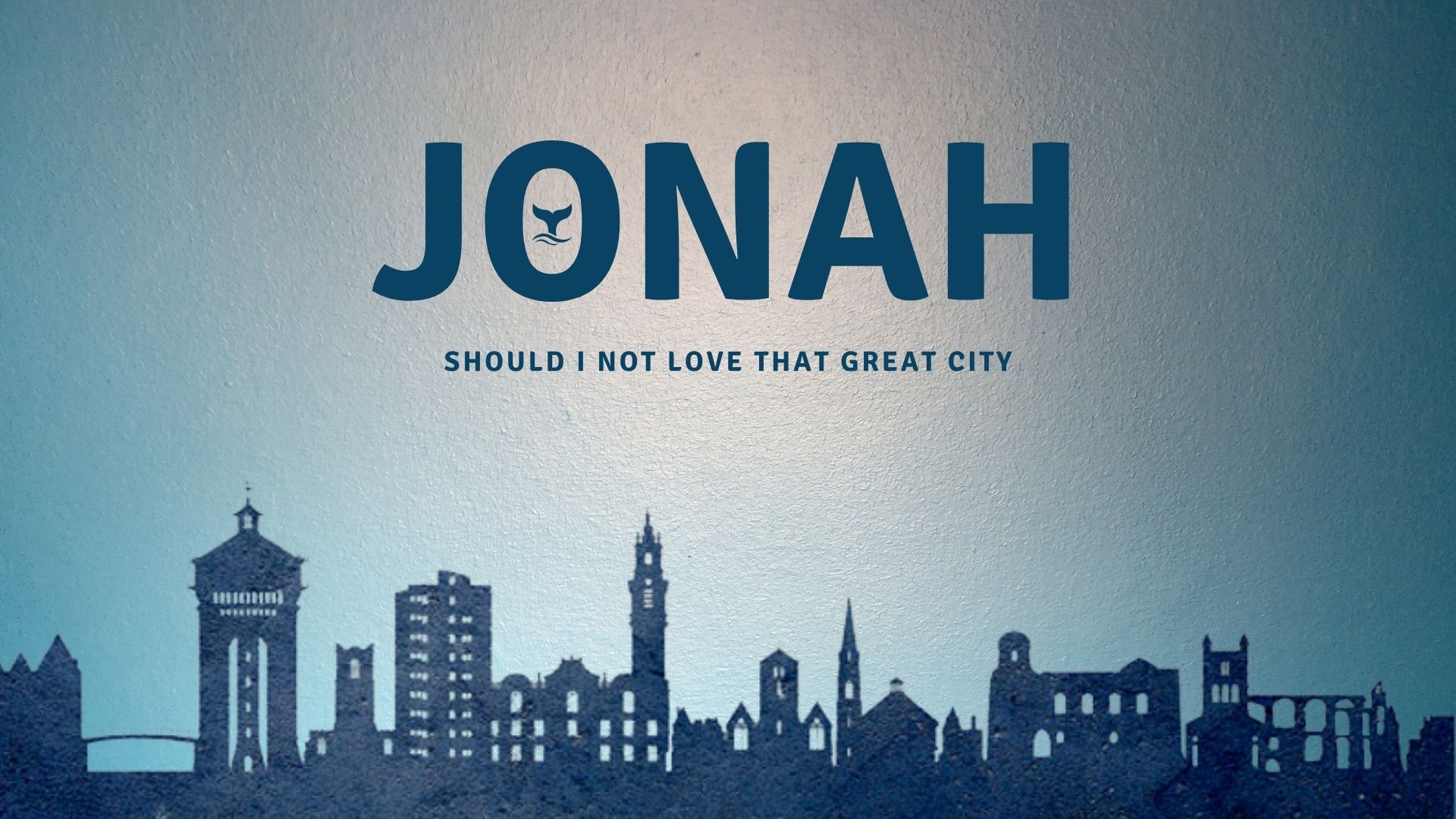 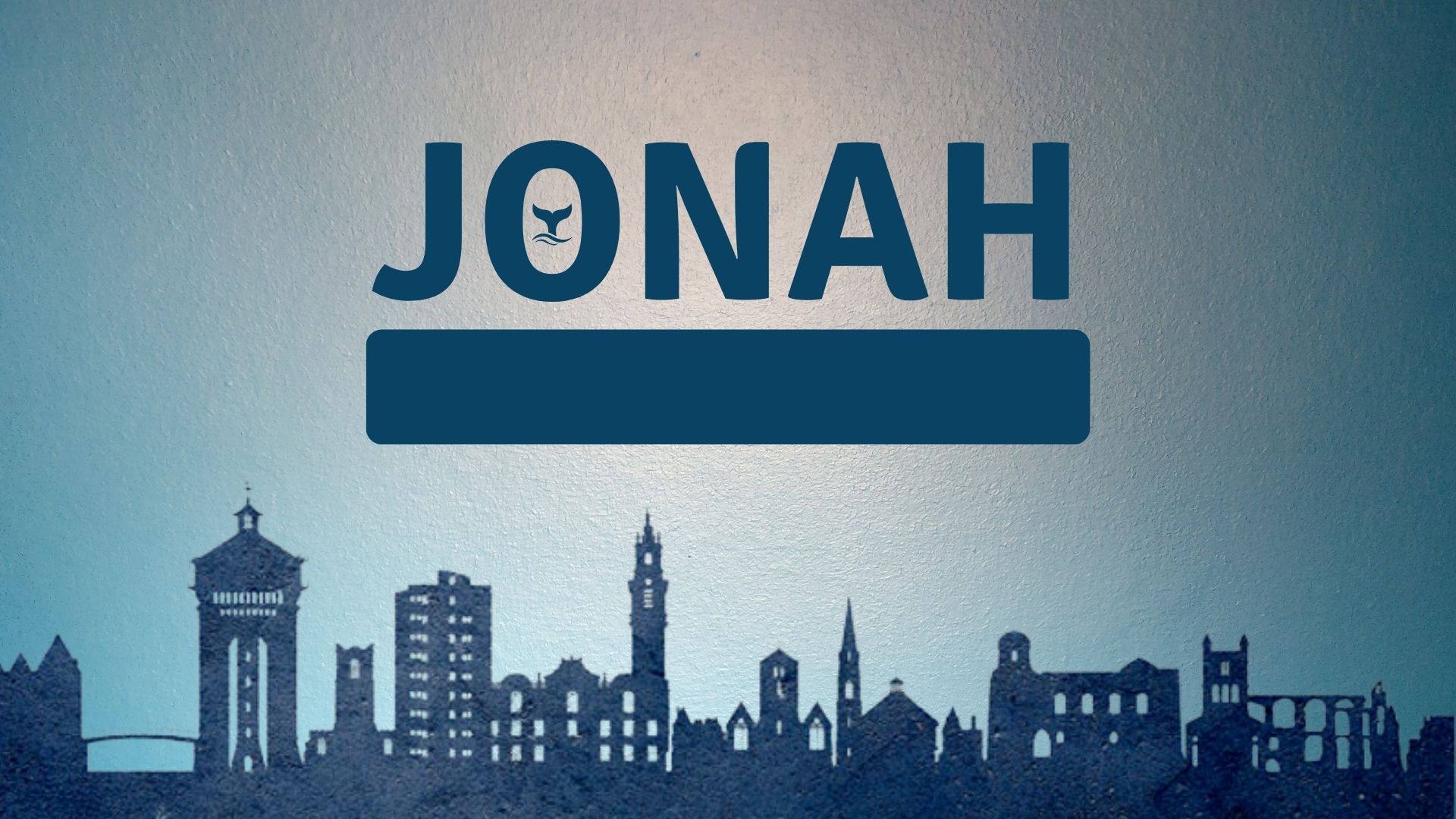 The God of Second Chances!
1 Then the word of the Lord came to Jonah a second time: 2 “Go to the great city of Nineveh and proclaim to it the message I give you.” 3 Jonah obeyed the word of the Lord and went to Nineveh. Now Nineveh was a very important city – a visit required three days. 4 On the first day, Jonah started into the city. He proclaimed: “Forty more days and Nineveh will be overturned.” 5 The Ninevites believed God. They declared a fast, and all of them, from the greatest to the least, put on sackcloth.     6 When the news reached the King of Nineveh, he rose from his throne, took off his royal robes, covered himself with sackcloth and sat down in the dust.
7 Then he issued a proclamation in Nineveh: “By the decree of the King and his nobles: Do not let any man or beast, herd or flock, taste anything; do not let them eat or drink. 8 But let man and beast be covered with sackcloth. Let everyone call urgently on God. Let them give up their evil ways and their violence. 9 Who knows? God may yet relent and with compassion turn from his fierce anger so that we will not perish.” 10 When God saw what they did and how they turned from their evil ways, he had compassion and did not bring upon them the destruction he had threatened. 
Jonah 3:1-10 NIV
God is the God of the Second Chance!

God spoke to Jonah a second time. v1

How many times has God called you to something and you keep resisting? 

“Today, if you hear his voice, do not harden your hearts as you did in the rebellion.” Hebrews 3:7-8, 15 & 4:7b
God Loves an Obedient Heart!

Jonah obeyed the word of the Lord. v3
“Has the Lord as great delight in burnt offerings and sacrifices, as in obeying the voice of the Lord? Behold, to obey is better than sacrifice, and to listen than the fat of rams.” 1 Sam 15:22
Doorstep Prayer JL
Jesus - “I have come to do your will, O God.” Heb. 10:7b
Today -YES LORD! YES LORD! YES! YES LORD! Amen!
God Gives Us the Message to Share!

“Proclaim to it the message I give you.” v2

“He proclaimed: Forty more days and Nineveh will be overturned.” v4 eg Diluted Coca Cola!

Message length is not the key (5 words in Hebrew). Sharing what God says in the Holy Spirit’s power is what changes things. God’s Way brings God’s Results!
Our God Still Saves!
“The Ninevites believed God.” v5  Eph. 3:20 MORE!

“And if there is anything of power in the Salvation Army, it is because God has had all the adoration of my heart, all the power of my will, and all the influence of my life.” 								William Booth
LG Encouragement – Go
Are you willing to make loving obedience to God your above all else priority in your life?  Matt. 6:33
God is so Kind in Leading Us to Repentance

‘metanoia’ – “change in one’s way of life resulting from penitence or spiritual conversion.”

Evidence:
Declared a fast & put on sackcloth v5 
Sat down in the dust v6
Called urgently on the Lord v8  	  2 Cor. 6:2 - NOW!
Gave up their evil ways and their violence v8
Our God is Compassionate!

“When God saw what they did and how they turned from their evil ways, he had compassion and did not bring upon them the destruction he had threatened.”v10
See John 3:17
Jonah 3 reminds us that our merciful God, who is full of compassion, is mighty to save even the vilest offender who truly believes. He has purchased a wonderful salvation for us through Jesus, His Son. HALLELUJAH!
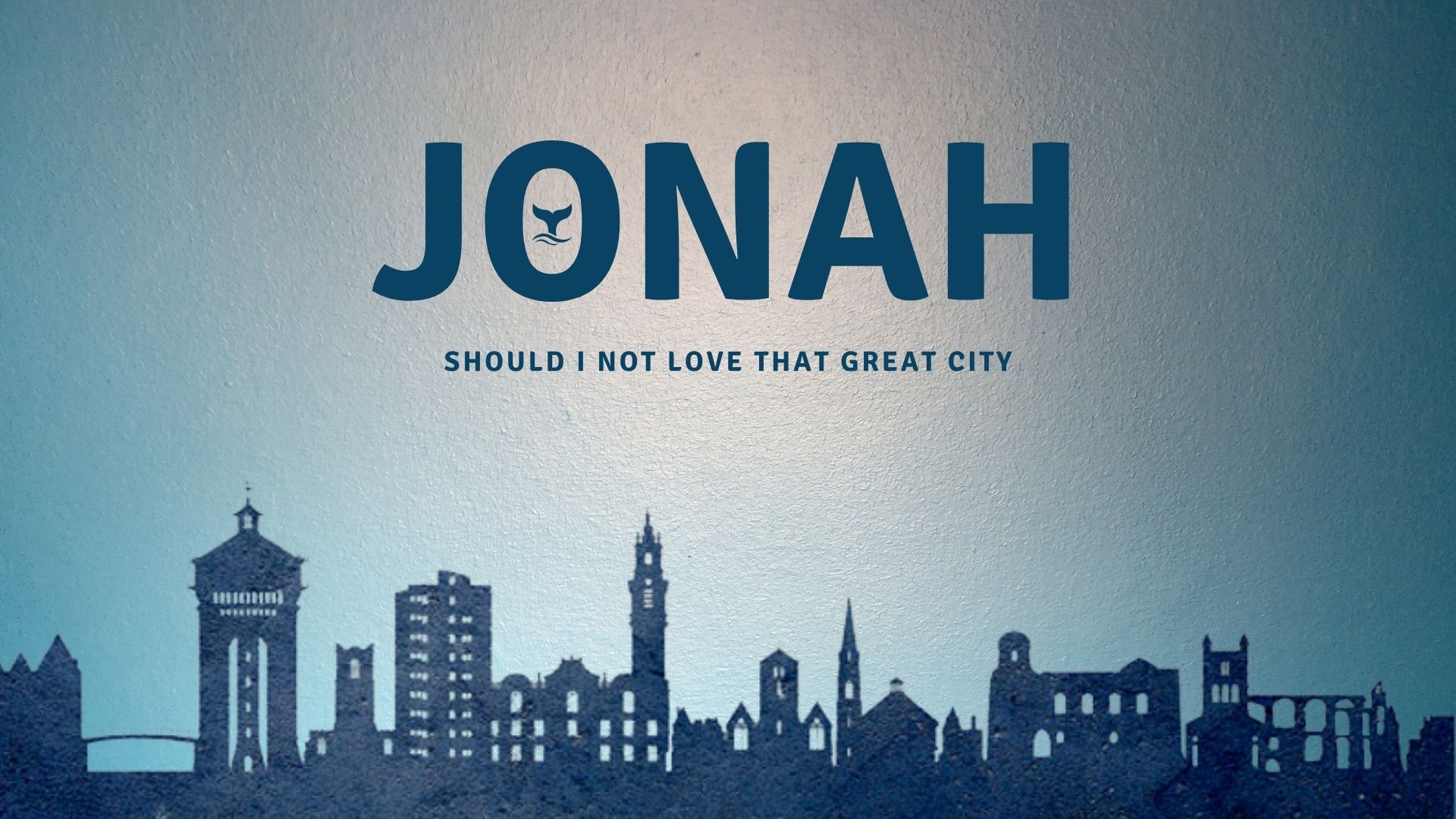